#WEBINARSUNIA
La Evaluación como Enseñanza
Ponente: Miguel Sola
Conductora: María Sánchez (Innovación UNIA)
Fecha: 15/11/2021
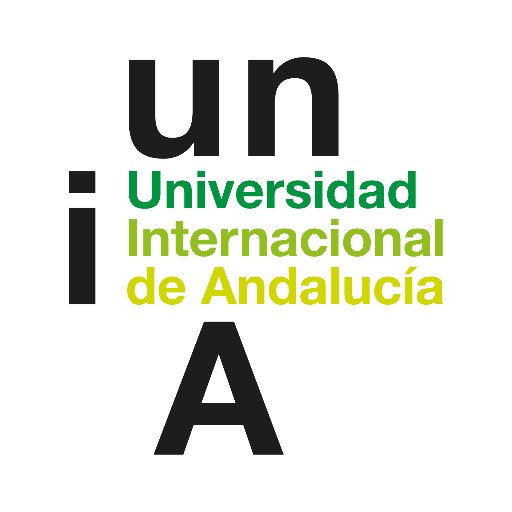 Webinars sobre e-learning, innovación y competencias digitales. Plan de formación y apoyo al profesorado 2021-22

Área de Innovación (@uniainnova)/ Vicerrectorado de Innovación Docente y Digitalización. Universidad Internacional de Andalucía
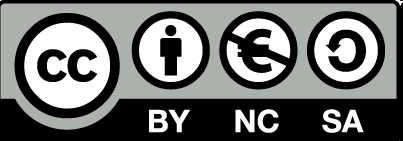 Miguel Sola
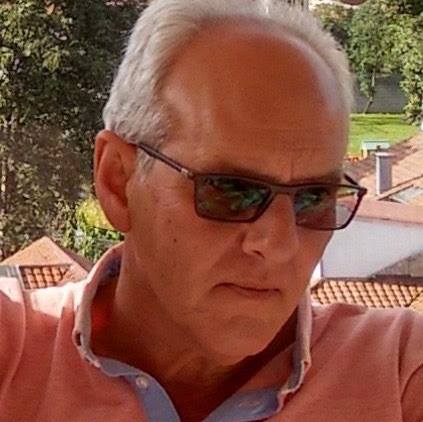 Departamento de Didáctica y Organización Escolar.
Universidad de Málaga.

misola@uma.es
La Evaluación como Enseñanza
Una historia de la guerra civil que no va a gustar a nadie
Juan Eslava Galán, 2005.
Una perspectiva de la evaluación que no le gusta a nadie completa, a algunos les parece sugerente pero imposible y solo a unos pocos digna de intentarse.
Contenidos
1
Maldita cultura de la calificación
¿Qué es aprender? ¿Cómo aprendemos los seres humanos?
2
¿Qué se puede medir; qué escapa a la medición?
3
La enseñanza, el aprendizaje y lo que cuenta para la nota
4
1. Maldita cultura de la calificación
“Cuando en reuniones con profesores me preguntan cómo arreglaría el problema de la calificación, respondo que quitándola”

“A los maestros les recomiendo que vean buen cine, que lean buena literatura… que piensen más en la enseñanza y menos en la evaluación”

José Gimeno Sacristán.
Lo que digo y aclaro el primer día de clase
La asistencia

A qué se viene a clase

El suspenso hay que ganárselo

Lo que no cuenta para nota

Lo que sí cuenta

Vías y procedimientos para discrepar
Supuestos - Convicciones
Epistemológicos
Psicológicos
Metodológicos
Se aprende desde la práctica.
La Teoría es una herramienta.

Hay que proveer de práctica a los estudiantes y demostrarles que la teoría sirve para comprenderla.
Es necesario enfrentar a los estudiantes a conflictos cognitivos.

Hay que pedirles decisiones argumentadas.
El conocimiento se construye social e históricamente


Hay que promover actividades en grupo, debates…
2. ¿Qué es aprender? ¿Cómo aprendemos los seres humanos?
Una caricatura para presentar los dos grandes posicionamientos enfrentados: el conductismo y el constructivismo.
Consecuencias Didácticas:Disección analítica de las conductas. Taxonomía de objetivos, reglas técnicas, programas de refuerzo, control del que enseña de las conductas del aprendiz.

Finalidad: la eficacia.
Principios:Para explicar la conducta hay que limitarse a describir las relaciones entre los inputs externos y los outputs conductuales.

El aprendizaje es conducta modificada.
Teorías Conductuales
Consecuencias Didácticas:Papel activo del aprendiz, el lenguaje como instrumento de las operaciones intelectuales, importancia de la cooperación, la comunicación, el intercambio…

Finalidad: la calidad
Principios:Consideración de las variables internas (procesos cognitivos). La conducta responde a la comprensión de las situaciones.

El aprendizaje es modificación de estructuras cognitivas.
Teorías Mediacionales
3. ¿Qué se puede medir?; ¿qué escapa a la medición?
A ver si nos creemos que medimos el aprendizaje… todo el aprendizaje.
Depende.
Conductismo       Constructivismo
APRENDIZAJE
Estructura cognitiva modificada
Conducta Modificada
EVALUACIÓN
¡ ?
Comprobación de la conducta
¿Qué aprendizajes se pueden medir?
MEDIBLES
NO MEDIBLES
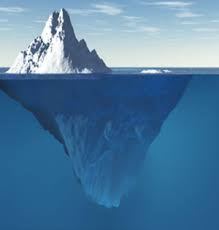 A
A
Previstos
C
B
C
D
B
D
No previstos
4. La enseñanza, el aprendizaje y lo que cuenta para la nota
Evaluar y también calificar; pero cada cosa en su sitio.
Evaluación es una palabra que pertenece al vocabulario pedagógico. Calificación, NO.
“Si se puede medir no es educativo”. L. Stenhouse, 1982.
Calificación como una aproximación a la medida del aprendizaje
Evaluación como comprensión de los procesos de enseñanza y aprendizaje para mejorar su calidad
Conceptos antagónicos

Distintos propósitos

Distintos procedimientos, estrategias, instrumentos y momentos
Calificación como una aproximación a la medida del aprendizaje
Para eso nos pagan en realidad.
Trascendentales para el alumnado al enfrentarse a los problemas de la vida académica y laboral.
LAS NOTAS. Muy importantes
¿Responsabilidad social?: ¿seleccionar a los profesionales?
¿PROBLEMAS?
Todos y alguno más
Un problema irresoluble: medir una metáfora.
EEES es la cuadratura del círculo: la valoración de las competencias
Estrategias para enfrentarnos a un problema sin solución
Con los propósitos de la asignatura.
Con las tareas realizadas y las herramientas usadas.
Diseño de un procedimiento de calificación que sea:
Explicar el procedimiento desde el principio.
CONTINGENTE
Explicar los criterios de valoración.
NO ARBITRARIO
Participación en la definición de procedimiento y criterios. Negociación.
DEMOCRÁTICO
Vías en caso de discrepancia.
Que el contexto lo permita.
POSIBLE
Que no dediquemos más tiempo a pesar el pollo que a engordarlo.
Evaluación como comprensión de los procesos de enseñanza y aprendizaje para mejorar su calidad
Calificación como una aproximación a la medida del aprendizaje
Conceptos antagónicos

Distintos propósitos

Distintos procedimientos, estrategias, instrumentos y momentos
Caracterización de la evaluación como enseñanza
Evaluación como comprensión de los procesos de enseñanza y aprendizaje para mejorar su calidad
Favorecer el desarrollo intelectual, social y moral.
Caracterización de la evaluación como enseñanza
Mejorar la calidad.
El proceso de enseñanza-aprendizaje y todos sus elementos e interacciones.
PROPÓSITOS Y OBJETO
El aprendizaje no se puede medir, pero podemos valorar las condiciones del proceso.
Valoración compleja, parcial,contextualizada, provisional.
PERSPECTIVAS SOBRE LA ENSEÑANZA Y EL APRENDIZAJE
El aprendizaje se produce en un marco de colaboración, autonomía y libertad.
Crear situaciones que favorezcan la comunicación, la libre expresión.
PROCEDIMIENTOS
La observación, la entrevista, el análisis permanente.
Evaluar es Valorar: juicios subjetivos referidos a criteriosPor tanto, un problema ético
LA DEFENSA DE
LA DEFENSA DE
La homogeneización.
La diversidad.
La competitividad.
La cooperación.
El individualismo.
La solidaridad.
Las exigencias del mercado.
La democracia.
El capital.
La justicia.
La sumisión.
La libertad.
La convergencia.
La divergencia.
La dependencia.
La autonomía.
El criterio del experto.
La crítica.
La eficacia.
La calidad.
Terminemos como empecé: cómo lo hago
En el Grado de Primaria
Evaluación
Calificación
Examen: 3 días 

Comentario de un texto breve

Los conceptos que deben aparecer en el análisis

Los criterios que utilizaré.
Blog individual
Blog grupal

Comentarios cruzados
Comentarios externos

Atención casi permanente por redes

Formalización por temas: ya ha salido todo. Lo ordenamos y le ponemos nombre (los conceptos)
Terminemos como empecé: cómo lo hago
En el Máster
Evaluación
Calificación
Para subir nota

El diseño de una investigación que será el primer borrador de su TFM
Todos los pasos de una investigación real, desde el diseño hasta la redacción de informes

Sin teoría.

Cada paso, exposición y debate Evaluación implícita

Formalización por núcleos: ya ha salido todo. Lo ordenamos y le ponemos nombre (los conceptos)
Todo es enseñanzaDe la práctica a la teoríaDemostrando que el contenido de la asignatura sirveHaciendo aflorar los conceptos en su momento, cuando son necesariosFormalizando (ordenado y nombrando) a posteriori
Todo es evaluación
Indistinguible de la enseñanza
Como parte del aprendizaje
En forma de crítica, comentario, análisis, correcciones…
Con observación persistente y hablando ‘con’ ellos y ellas
Que no penaliza el error, sino que lo busca
Que pretende mejorar la enseñanza y el aprendizaje
Solo después, y solo por imperativo legal, viene la calificación
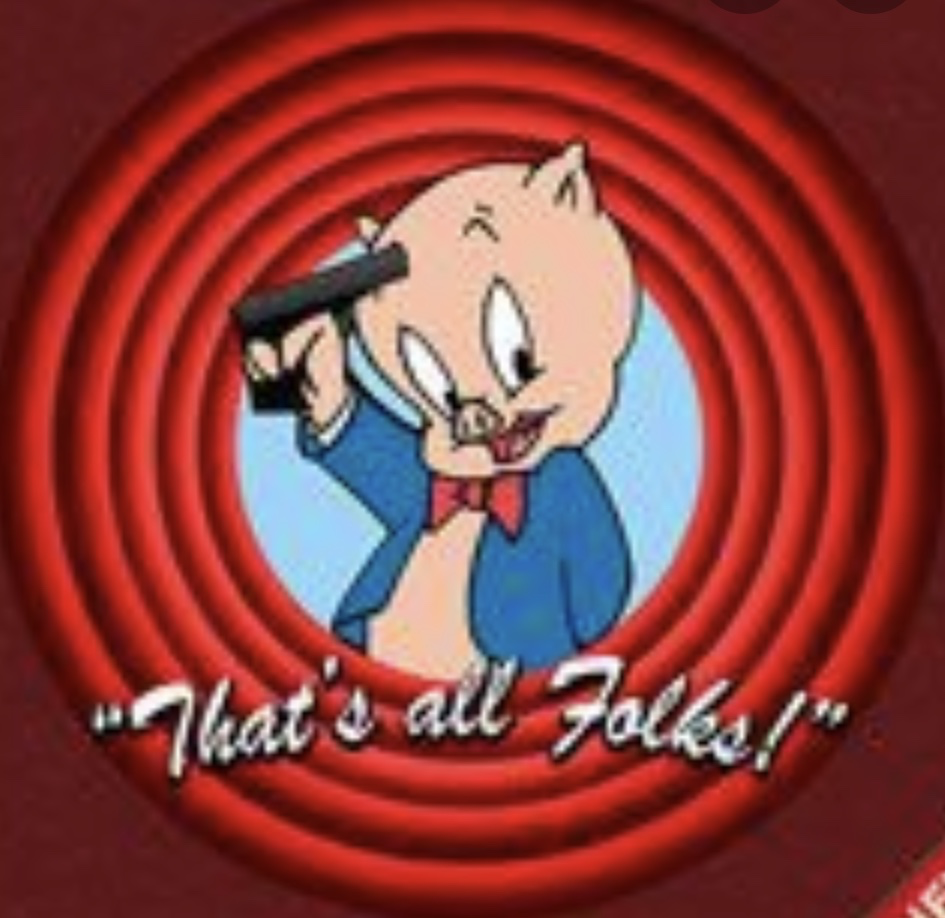 ¡Muchas gracias!
#WEBINARSUNIA 
@UNIAINNOVA @UNIAUNIVERSIDAD
Créditos
Presentación diseñada a partir de plantilla adaptada de Slidesgo, con iconos de Flaticon e imágenes e infografías de Freepik
Fuentes usadas: Arial 
Colores usados:
#434343
#999999
#d6d64d
#93c01f
#f6ff87
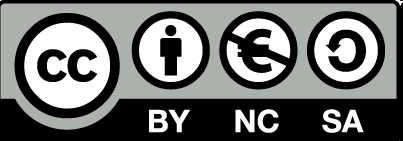 Contenido publicado bajo licencia Creative Commons: Reconocimiento-NoComercial-SinObraDerivada 4.0 Internacional (CC BY-NC-ND 4.0)